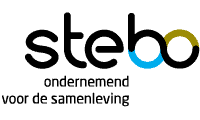 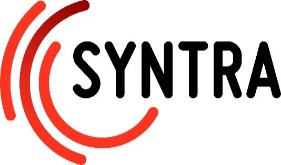 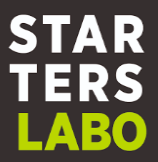 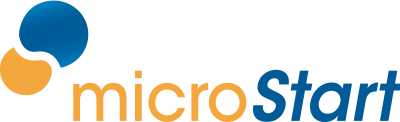 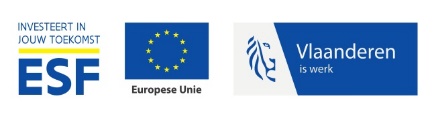 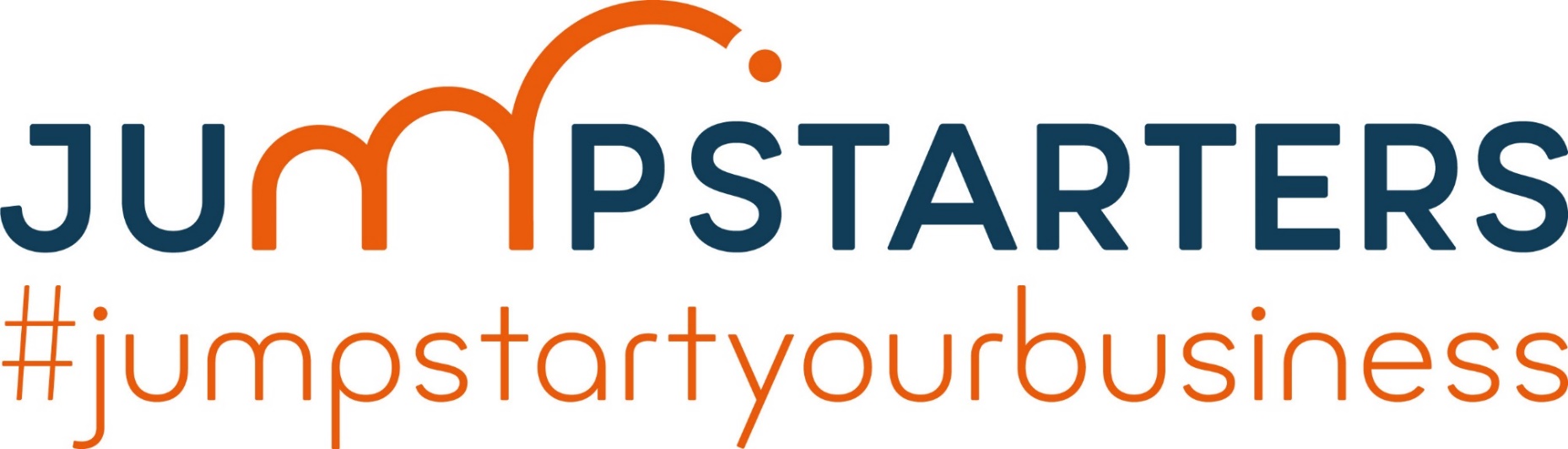 Samenwerkingsmodel Jumpstarters OCMW
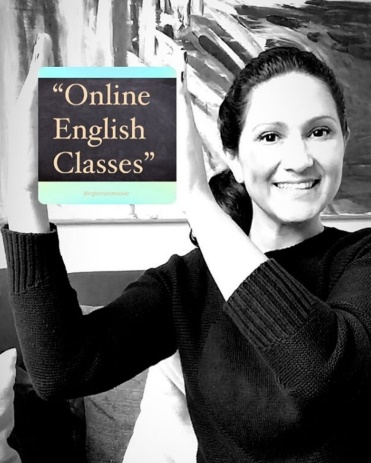 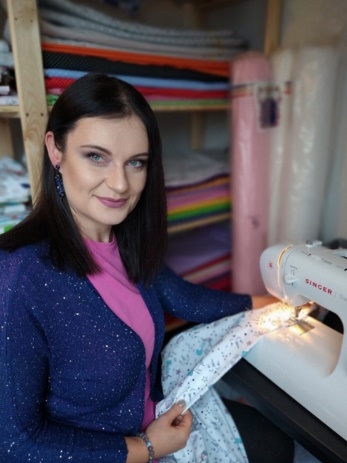 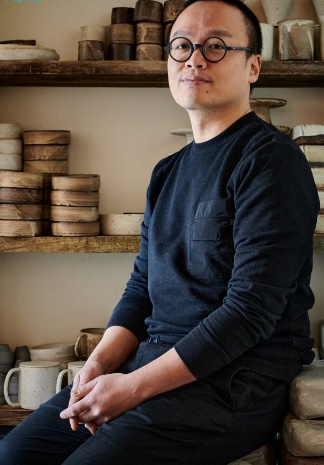 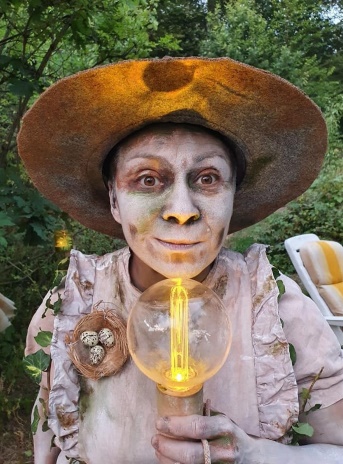 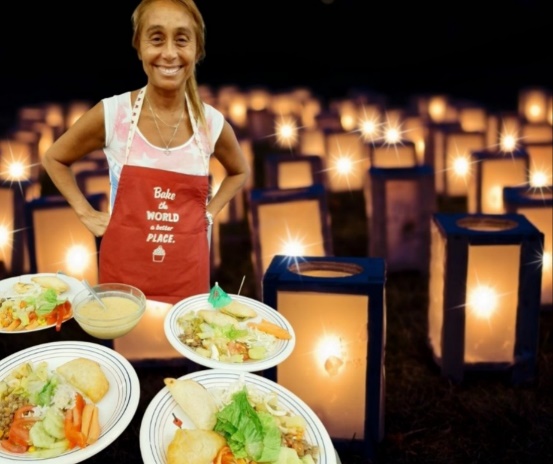 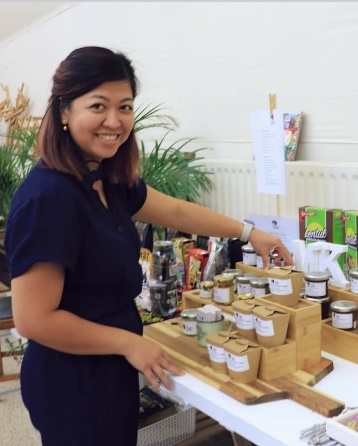 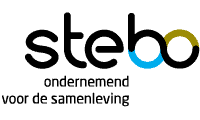 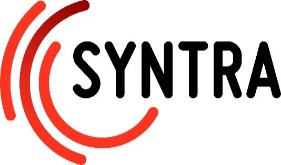 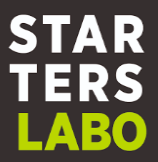 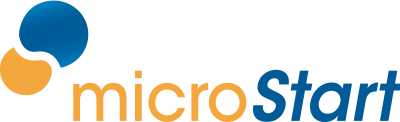 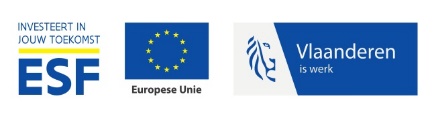 Samenwerkingsmodel Jumpstarters  OCMW
Fase 1: De voorbereidingen

De OCMW toeleider schrijft de klant in voor onze infosessie Jumpstarters via google drive: https://docs.google.com/forms/d/e/1FAIpQLSdJGD74FdQP1OmIRZVrue5lvxO0_PA3vnVPhODH6oXQOb2wbA/viewform   De klant neemt deel aan de infosessie

De consulent Jumpstarters neemt contact op met de begeleider van het OCMW en meldt de aanwezigheid van de kandidaat.  Als het intakegesprek positief is neemt de jumpstarters consulent contact op met de OCMW begeleider. 
        Het doel is om na te gaan als er andere interne trajectmogelijkheden zijn bij het OCMW zelf.  Is dit niet het geval
        dan stellen we de vraag als het OCMW de kans wilt geven om het projectidee te analyseren naar zijn haalbaarheid

       De Jumpstarters consulent maakt het detectierapport op. Is deze positief dan vraagt hij aan het OCMW de
       goedkeuring om de doorverwijzing aan te vragen bij VDAB/GTB. 
    
VDAB/GTB  neemt  contact op met de klant, overloopt het dossier in MLP  en maakt al dan niet de
         doorverwijzingskaart aan
 
Na de doorverwijzing start de verkennende fase. De Jumpstarters consulent maakt met de klant het businessplan op. 
         Het doel is het analyseren van de haalbaarheid van het project (positief besluit verkennende fase). Is er een negatief 
         besluit dan wordt dit gemeld  zowel aan de VDAB als aan het OCMW 

Wanneer het project haalbaar is, start de begeleidende fase. De jumpstarters consulent maakt het businessplan over aan de OCMW-consulent en doet de nodige verdere begeleiding
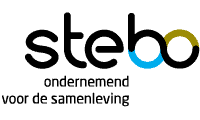 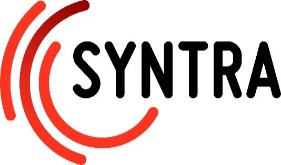 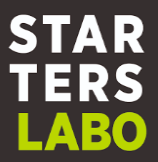 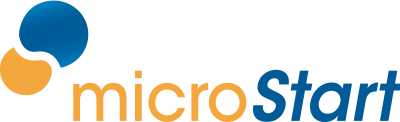 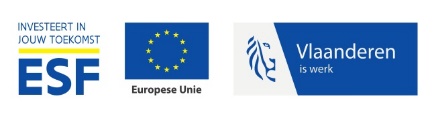 Samenwerkingsmodel Jumpstarters  OCMW
Fase 2: De start als zelfstandige

wanneer de kandidaat wil starten als zelfstandige in hoofdberoep  wordt het businessplan wordt voorgelegd aan het Comité  met de vraag als het OCMW gedurende  minimum 6 maanden het leefloon verder wil uitbetalen


Bij een positief antwoord van het Comité start de klant met zijn/haar eigen zaak. De Jumpstarters consulent maakt een positief besluit op voor de begeleidende fase. De Jumpstarters consulent begint aan de nazorg en vraagt de transitiepremie aan
 

De consulent Jumpstarters neemt maandelijks contact op met de boekhouder van de klant om de inkomsten en  uitgaven op te vragen. Daarnaast vragen we tevens een inkomstenverklaring. Deze maandomzet  en  inkomstenverklaring bespreken we vervolgens met de OCMW-consulent (zie voorbeeld )en in samenspraak met de klant. Het OCMW beslist welk bedrag van het leefloon maandelijks wordt uitbetaald
Transitiepremie
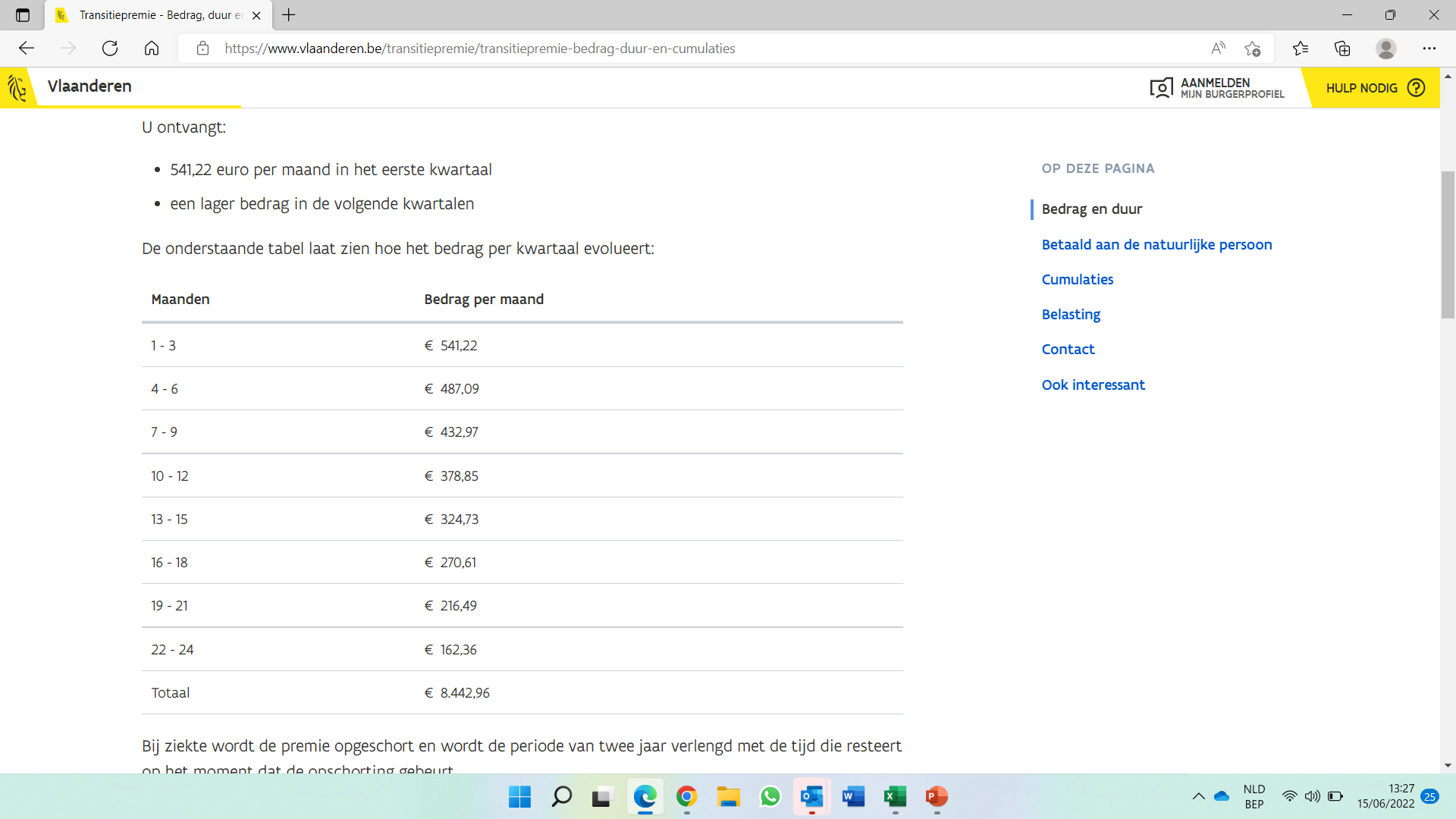 Maandomzet
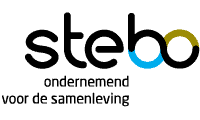 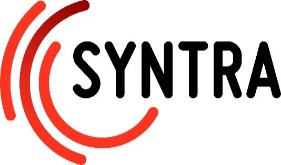 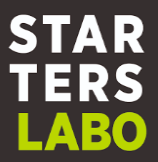 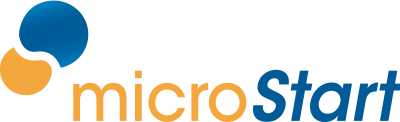 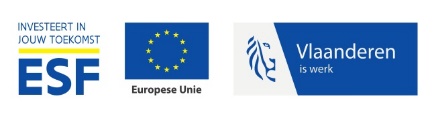 Enkele starters OCMW
Falafel Top       Fadi Ashkar & Laura Ibrahim

Digiland            Jehad Abumustafa

Taxichauffeur   Khaled Tabash

Kapperszaak    Ahmed
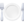 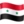 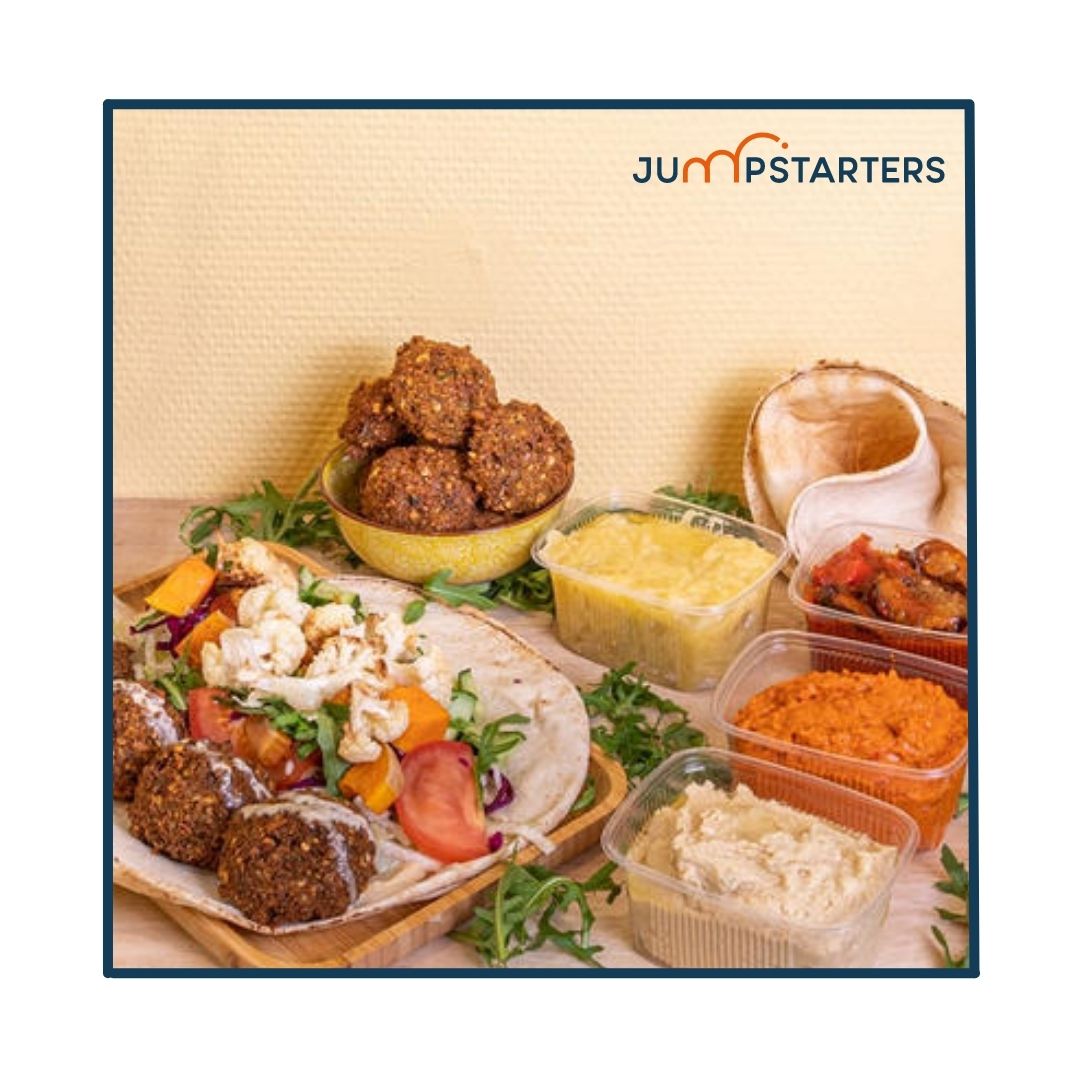 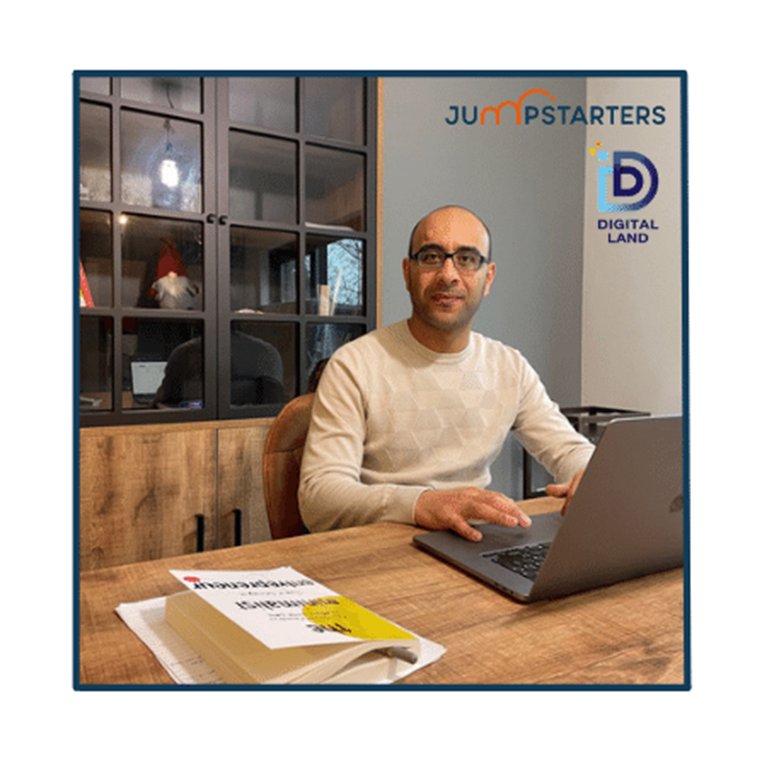 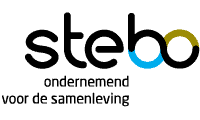 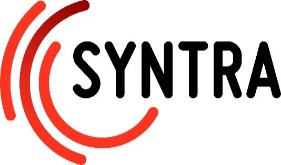 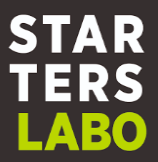 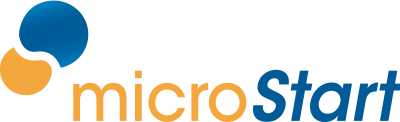 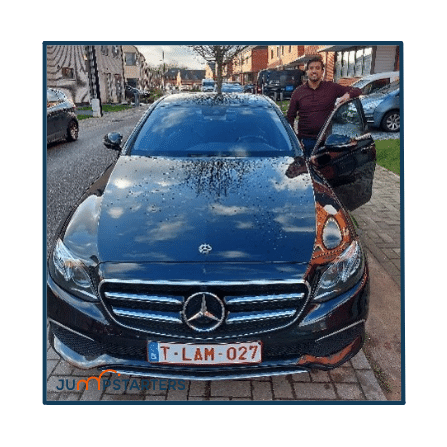 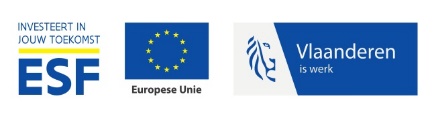 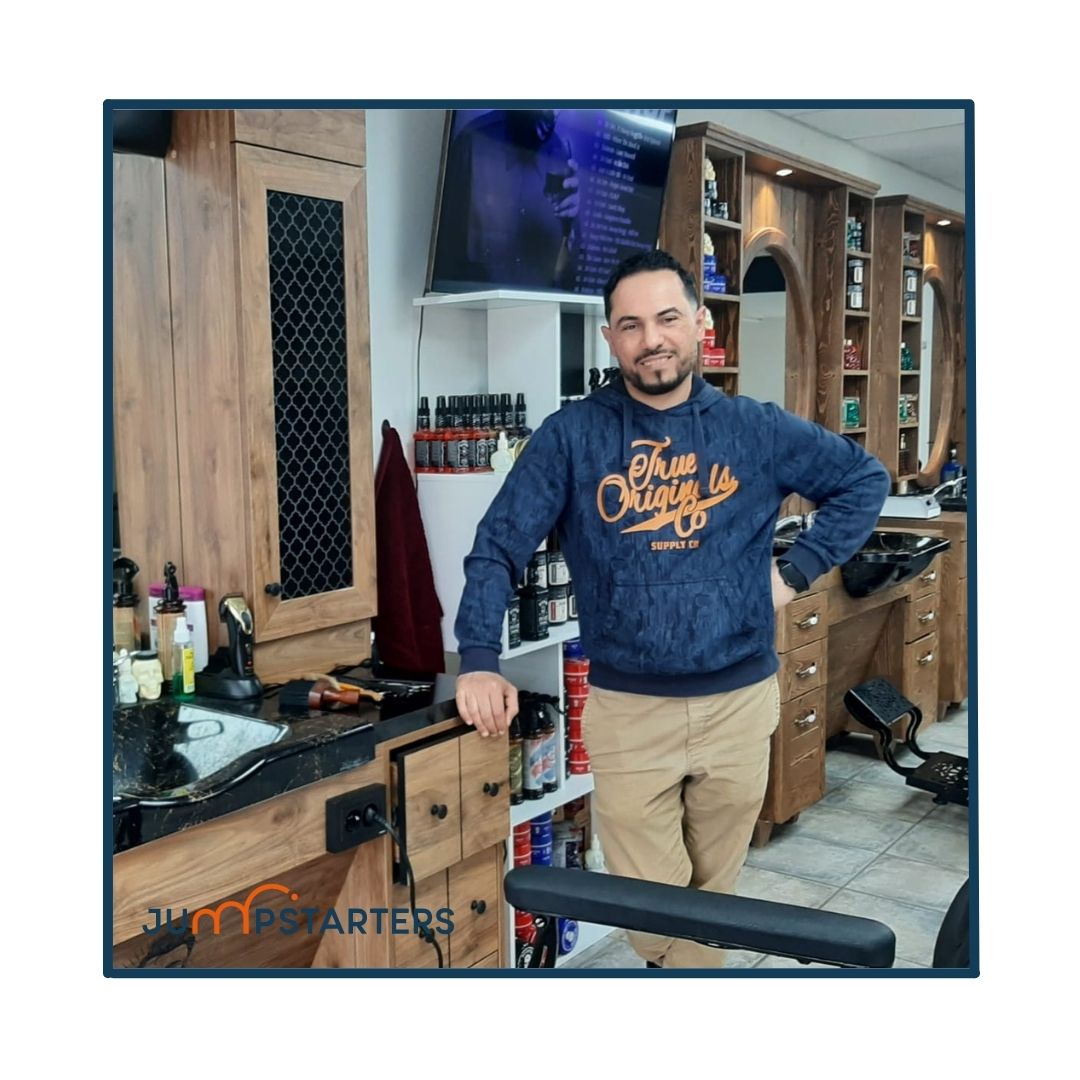 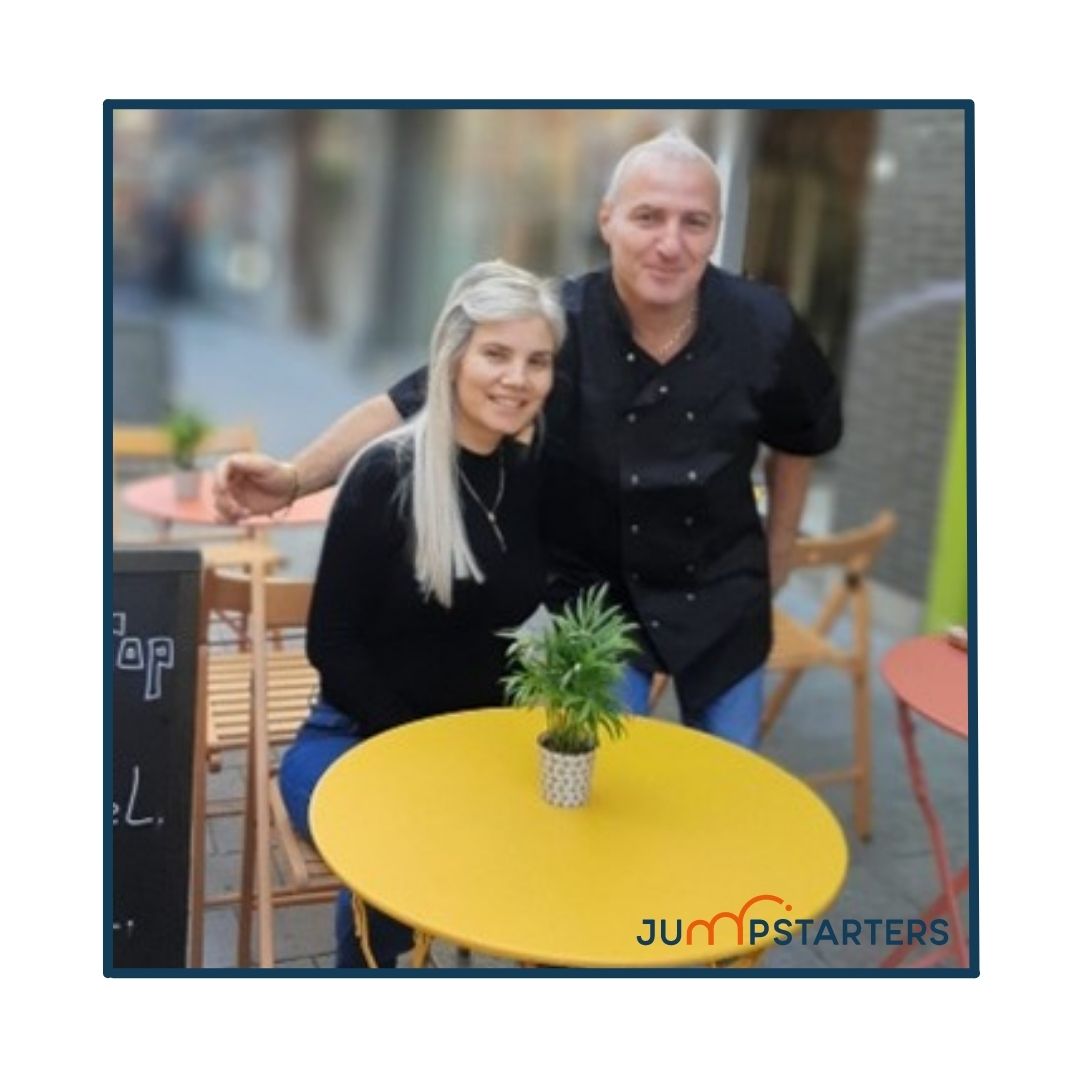 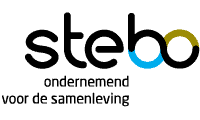 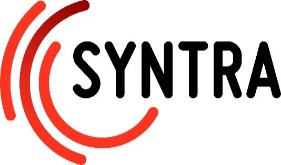 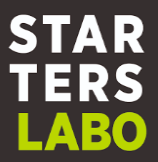 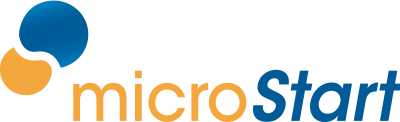 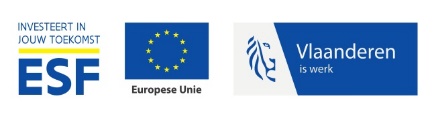 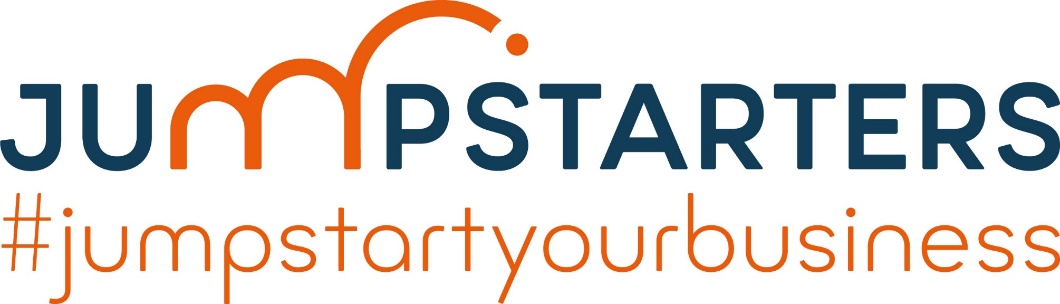 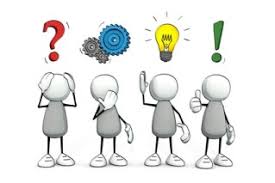